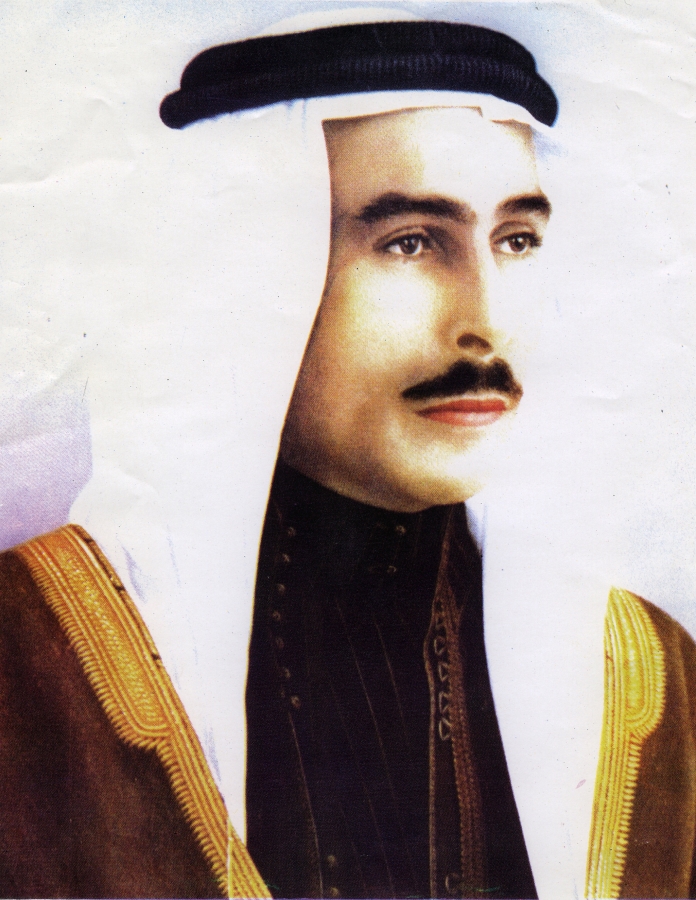 الملك طلال بن عبد الله
نبذة عن حياته
ولد الملك طلال في 8 كانون الثاني سنة 1909 وكان ملك سنة واحد , ولكن في هذه السنة قام في إنجازات كثيرة
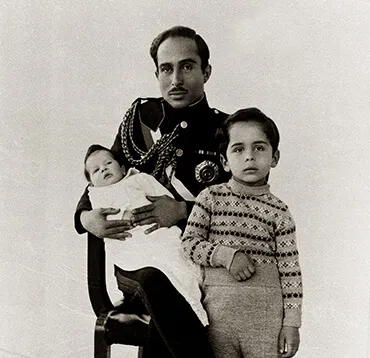 إنجازاته
إلزام التعليم و إقرار حق التعليم المجاني وأنجز الدستور الأردني لعام 1952
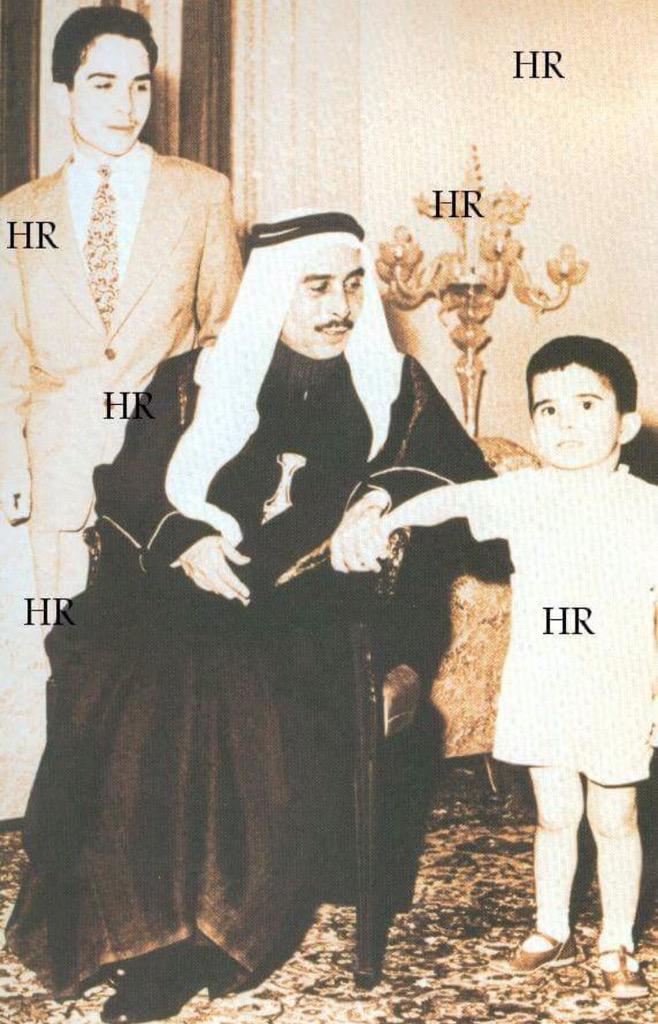 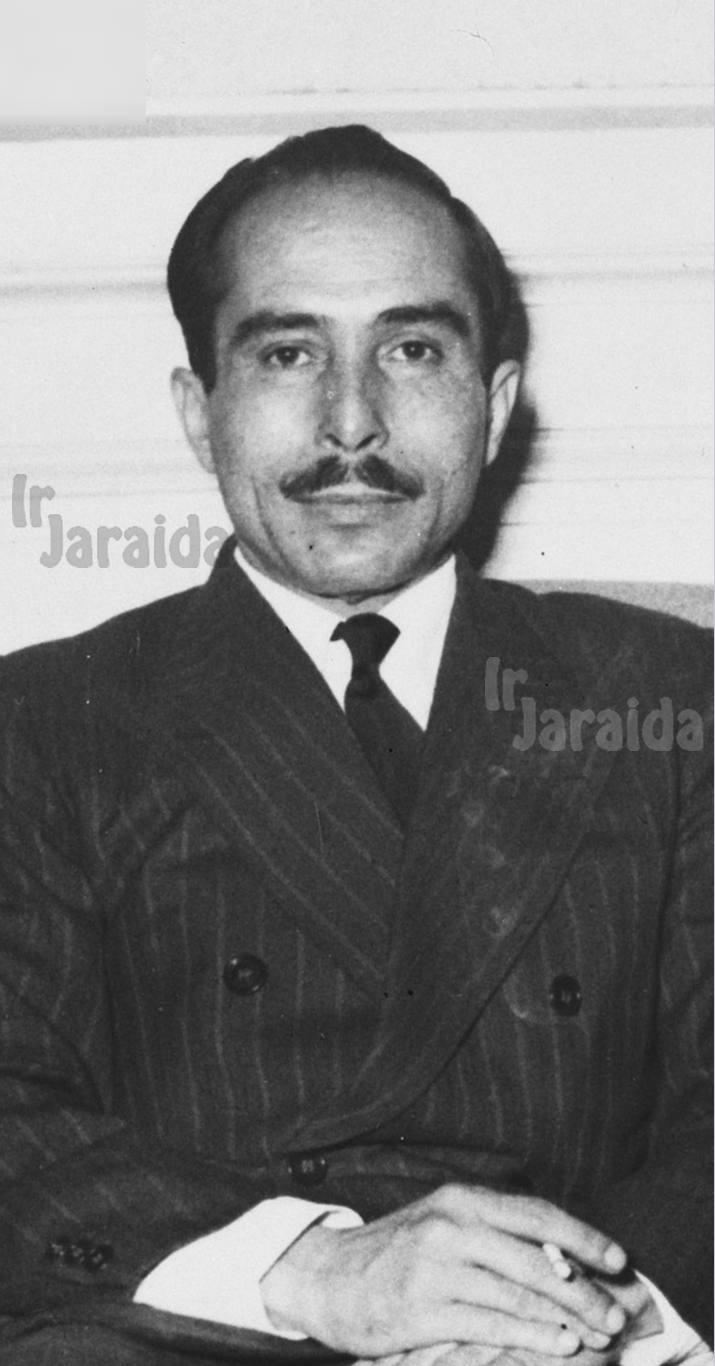 مرضه ووفاته
كان ملك سنة واحدة بسبب مرضه، فاصبح ابنه حسين الملك، توفي الملك طلال في 7 تموز 1972